Централни и периферијски угао круга – вежбање -
23.04.2020.                                                7. разред
На данашњем часу, кроз примере и задатке, 
вежбаћемо централни и периферијски угао круга.

Задатак 1: Одреди меру угла φ:
2
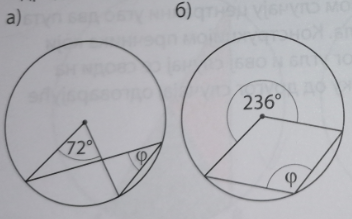 а)                                 Периферијски угао φ једнак је 
                                 половини централног угла, у 
                                 овом примеру 72° : 2 = 36°, као   
                                 углови над истим кружним              
                                 луком.

б)                              Периферијски угао φ једнак је 
                                 половини централног угла над        
                                 истим кружним луком.
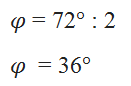 3
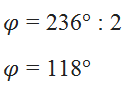 Задатак 2: Одреди меру угла φ :
  а)                                φ = 2*82°
                                     φ = 164°  
                                    Угао φ је централни угао који
                                    је два пута већи од          
                                    периферијског угла над истим
                                    кружним луком.
  б)                              
                                   φ = 47° (Периферијски углови                
                                    над истим кружним луком су 
                                    једнаки)
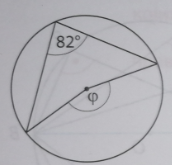 4
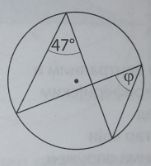 Задатак за вежбање:
Одреди мере назначених углова α  или  β са слика:











     
       
                                   Срдачан поздрав, наставница Марија
5
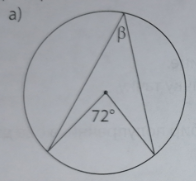 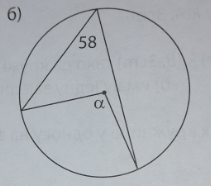 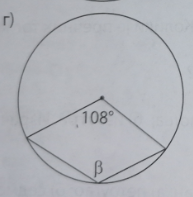 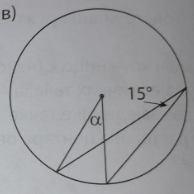